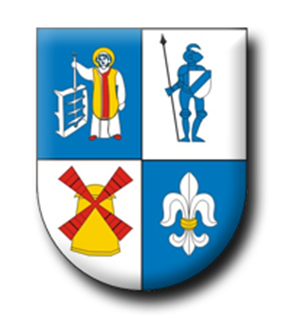 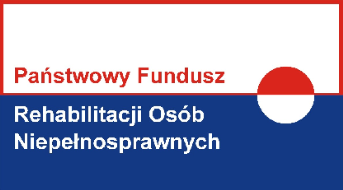 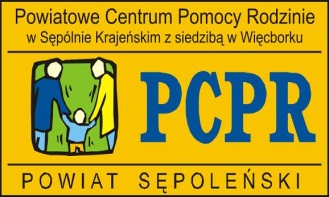 AKTYWNY SAMORZĄD
Powiat sępoleński
założenia PROGRAMU
Niezwykle ważną rolę w obszarze ochrony osób niepełnosprawnych przed   wykluczeniem społecznym zgodnie z założeniami Europejskiego Modelu Społecznego Unii Europejskiej i Rady Europy odgrywają władze regionalne i lokalne.
Odpowiednio zaprojektowana i wdrożona polityka społeczna państwa stanowi inwestycję, która przynosi korzyści wszystkim obywatelom i całemu społeczeństwu.
Istotnym założeniem polityki społecznej jest dążenie do kompleksowego działania, którego podstawowym celem powinno być przygotowanie osób zagrożonych wykluczeniem do aktywnego życia w społeczeństwie.
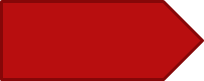 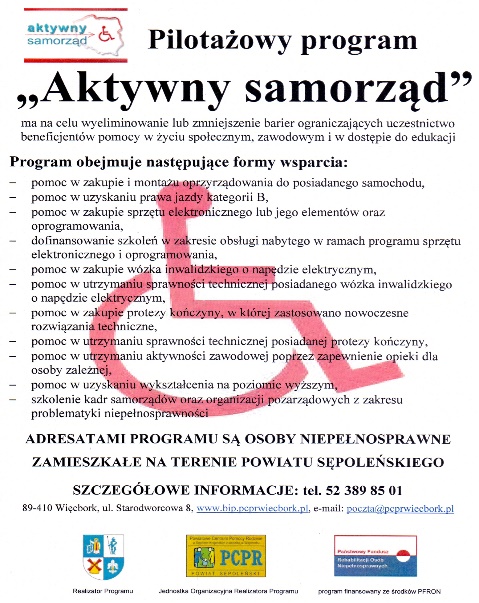 aktywny samorząd
Ważny krok w kierunku wydajniejszego modelu polityki społecznej wobec osób niepełnosprawnych
Działania przewidziane w programie uzupełniają plany ujęte w powiatowej strategii rozwiązywania problemów społecznych powiatu sępoleńskiego na lata 2014-2021 oraz w powiatowym programie działania na rzecz osób niepełnosprawnych  w powiecie sępoleńskim na lata 2016-2021
Aktywniejsze włączenie się w działania na rzecz inkluzji społecznej osób niepełnosprawnych 
Formy wsparcia przewidziane w programie dotyczą likwidacji barier ograniczających społeczne i zawodowe funkcjonowanie osób niepełnosprawnych
CELE PROGRAMU
CEL GŁÓWNY
Wyeliminowanie lub zmniejszenie barier ograniczających uczestnictwo osób niepełnosprawnych w życiu społecznym, zawodowym i dostępie do edukacji.
Przygotowanie  beneficjentów programu z zaburzeniami ruchu i percepcji wzrokowej do pełnienia różnych ról społecznych poprzez umożliwienie im włączenia się do tworzącego się społeczeństwa informacyjnego.

Przygotowanie beneficjentów programu do aktywizacji społecznej, zawodowej lub wsparcie w utrzymaniu zatrudnienia poprzez likwidację lub ograniczenie barier w poruszaniu się oraz barier transportowych.

Umożliwienie beneficjentom programu aktywizacji zawodowej poprzez zastosowanie elementów wspierających ich zatrudnienie.

Poprawa szans beneficjentów programu na rywalizację o zatrudnienie na otwartym rynku pracy poprzez podwyższenie kwalifikacji.
CELE SZCZEGÓŁOWE
OBSZARY WSPARCIA – Moduł i
Obszar A
likwidacja bariery transportowej
Zadanie 2
pomoc w uzyskaniu prawa jazdy kategorii B
Zadanie 1 
pomoc w zakupie i montażu oprzyrządowania  do posiadanego samochodu
Osoba niepełnosprawna:
posiadająca znaczny lub umiarkowany stopień niepełnosprawności,
będąca w wieku aktywności zawodowej,
mająca dysfunkcję narządu ruchu
NIE MA przeciwwskazań zdrowotnych do kierowania pojazdami
kurs/egzaminy – 1.500,00 zł
pozostałe koszty – 600,00 zł
Osoba niepełnosprawna:
posiadająca znaczny lub umiarkowany stopień niepełnosprawności lub orzeczenie o niepełnosprawności,
będąca w wieku do lat 18 lub w wieku aktywności zawodowej lub zatrudniona,
mająca dysfunkcję narządu ruchu.
5.000,00 zł
15% ceny brutto zakupu/usługi
25% ceny brutto zakupu/usługi
Realizacja „obszaru a” w latach 2012-2015
OBSZARY WSPARCIA – Moduł i
Obszar B
likwidacja barier w dostępie do uczestniczenia w społeczeństwie informacyjnym
Zadanie 1 
pomoc w zakupie sprzętu elektronicznego lub jego                            elementów oraz oprogramowania
Zadanie 2
dofinansowanie szkoleń w zakresie obsługi nabytego w ramach programu sprzętu            elektronicznego i oprogramowania
dla osoby niewidomej 30.000 zł, z czego na urządzenia brajlowskie 20.000 zł,
dla pozostałych osób z dysfunkcją narządu wzroku - 10.000 zł,
dla osoby z dysfunkcją obu kończyn górnych - 5.000 zł
Osoba niepełnosprawna:
posiadająca znaczny stopień niepełnosprawności lub orzeczenie o niepełnosprawności,
będąca w wieku do lat 18 lub w wieku aktywności zawodowej lub będąca w zatrudnieniu,
mająca dysfunkcję obu kończyn górnych lub narządu wzroku
dla osoby głuchoniewidomej 4.000 zł,
dla pozostałych adresatów obszaru 2.000 zł
10% ceny brutto zakupu
Realizacja „obszaru B” w latach 2012-2015
OBSZARY WSPARCIA – Moduł i
Obszar C
likwidacja barier w poruszaniu się
Zadanie 1 
pomoc w zakupie wózka inwalidzkiego o napędzie          elektrycznym
Zadanie 2
pomoc w utrzymaniu sprawności technicznej posiadanego wózka inwalidzkiego o napędzie elektrycznym
7.000 zł z możliwością zwiększenia tej kwoty dofinansowania max. do 20.000 zł w indywidualnych przypadkach
Osoba niepełnosprawna:
posiadająca znaczny stopień niepełnosprawności lub orzeczenie o niepełnosprawności,
będąca w wieku do 18 lat lub w wieku aktywności zawodowej lub zatrudnienie
mająca dysfunkcję uniemożliwiającą poruszanie się za pomocą wózka inwalidzkiego o napędzie ręcznym
Osoba niepełnosprawna:
posiadająca znaczny stopień niepełnosprawności lub orzeczenie o niepełnosprawności
2.000 zł
10% ceny brutto zakupu
Realizacja „obszaru C” w latach 2012-2015
OBSZARY WSPARCIA – Moduł i
Obszar C
likwidacja barier w poruszaniu się
Zadanie 4 
pomoc w utrzymaniu sprawności technicznej posiadanej protezy kończyny, 
w której  zastosowano nowoczesne rozwiązania techniczne
Zadanie 3 
pomoc w zakupie protezy kończyny, w której zastosowano nowoczesne rozwiązania techniczne
Osoba niepełnosprawna:
posiadająca stopień niepełnosprawności, 
będąca w wieku aktywności zawodowej lub będąca w zatrudnieniu,
potwierdzona opinią eksperta PFRON stabilność procesu chorobowego,
potwierdzone opinią eksperta PFRON rokowania uzyskania zdolności do pracy w wyniku wsparcia udzielonego w programie
w zakresie ręki - 9.000 zł,
przedramienia – 20.000 zł,
ramienia i wyłuszczeniu w stawie barkowym – 26.000 zł,
na poziomie podudzia – 14.000 zł,
na wysokości uda (także przez staw biodrowy) - 20.000 zł,
uda i wyłuszczeniu w stawie biodrowym – 25.000 zł,
10% ceny brutto zakupu/usługi
do 30% kwot wskazanych w zadaniu 3
10% ceny brutto zakupu/usługi
Realizacja „obszaru C” w latach 2012-2015
OBSZARY WSPARCIA – Moduł i
Obszar D
pomoc w utrzymaniu aktywności zawodowej poprzez zapewnienie opieki dla osoby zależnej
Osoba niepełnosprawna: 
posiadająca znaczny lub umiarkowany stopień niepełnosprawności, 
będąca aktywna zawodowo,
pełniąca rolę opiekuna prawnego dziecka
15% kosztów 
tej opłaty
200 zł miesięcznie, jednak nie więcej niż 2.400 zł w ciągu roku
Realizacja „obszaru d” w latach 2012-2015
OBSZAR WSPARCIA
Moduł II
pomoc w uzyskaniu wykształcenia na poziomie wyższym
Osoba niepełnosprawna: 
posiadająca znaczny lub umiarkowany stopień niepełnosprawności, 
pobierająca naukę w szkole wyższej lub szkole policealnej lub kolegium lub mająca wszczęty przewód doktorski otwarty poza studiami doktoranckimi
15% wartości czesnego
65% wartości czesnego
dla opłaty za naukę (czesne) – równowartość kosztów czesnego w ramach jednej, aktualnie realizowanej formy kształcenia na poziomie wyższym,
dla dodatku na uiszczenie opłaty za przeprowadzenie przewodu doktorskiego – do 4.000 zł,
dla dodatku na pokrycie kosztów kształcenia – nie mniej niż 700 zł, maksymalnie 1.000 zł
Realizacja „MODUŁU II” w latach 2012-2015
ADRESACI wykluczeni z korzystania z programu
Częstotliwość udzielania pomocy w ramach MODUŁU I
Obszar A
Obszar C 
Zadanie 1 i 3
pomoc może być udzielana po zakończeniu okresu gwarancji
pomoc może być udzielana co 3 lata, licząc od początku roku następującego po roku, w którym udzielono pomocy
Obszar C 
Zadanie 1 i 3
Obszar B
REALIZACJA PROGRAMU
POWIAT
SĘPOLEŃSKI
UMOWA WIELOLETNIA
w sprawie realizacji programu (corocznie aneksowana w zakresie wysokości środków finansowych w danym roku)
na podstawie wystąpienia Realizatora programu
ODDZIAŁ PFRON
1
ZŁOŻENIE WNIOSKU O DOFINANSOWANIE
2
WERYFIKACJA FORMALNA WNIOSKU
3
WERYFIKACJA MERYTORYCZNA WNIOSKU 
      (z wyłączeniem Modułu II)
6
4
UMOWA DOFINANSOWANIA
5
PRZEKAZANIE ŚRODKÓW
ROZLICZENIE ŚRODKÓW
7
EWALUACJA PROGRAMU
8
ZAMKNIĘCIE UMOWY
9
ARCHIWIZACJA
DO 15.10
BIEŻĄCA AKTUALIZACJA BAZY DANYCH

RAPORT ELEKTRONICZNY DO PFRON
DO 30.01
TRYB POSTĘPOWANIA ŚCIEŻKA: WNIOSKODAWCA – pcpr
FINANSOWANIE i realizacja PROGRAMU
Program finansowany jest ze środków Państwowego Funduszu Rehabilitacji Osób Niepełnosprawnych
FINANSOWANIE i realizacja PROGRAMU
Corocznie przeprowadzane są kontrole w zakresie wykorzystania dofinansowania przez beneficjentów oraz ewaluacja programu.
Dziękuję za uwagę